Všehoj ázijský (Ženšen)
Panax ginseng
Základné informácie
Ľudové názvy: koreň života, zázrak prírody, dar bohov, božská tráva
Koreň: mohutná koreňová hlava nepravidelného tvaru a väčšinou 1 až 2 hrubé, mrkvovité korene, občas tvarom pripomínajúce ľudské telo 
Stonka: nadzemná časť rastliny každoročne odumiera, nová byľ (30 až 60 cm vysoká) vyrastá na jar
Listy: 3 až 7 cm dlhé vajcovité listy
Kvety: drobné, zelenobiele, päťpočetné a obojpohlavné
Plod: červená, šťavnatá, sploštene guľovitá, 6 až 7 mm dlhá kôstkovica
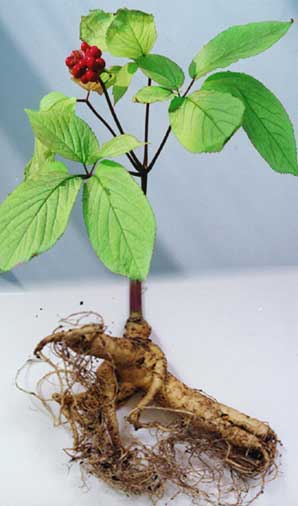 Výskyt: severovýchod Číny, východné Rusko, horách v  Severnej Kórei 

Užívanie: najčastejšie užívanou časťou ženšenu je koreň:
biely ženšen- sušenie na slnku 
červený ženšen- parenie v 
cukornom alebo bylinnom 
náleve a následné sušenie
 umelým teplom
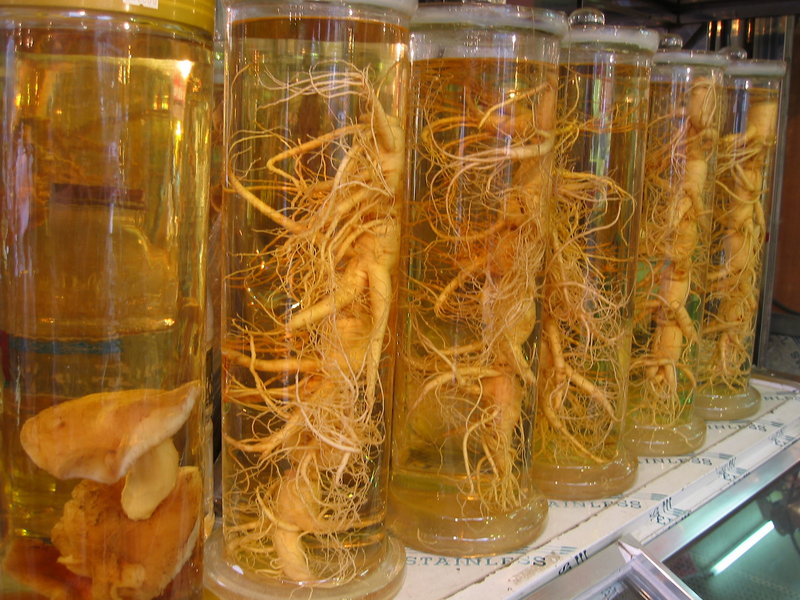 Použitie: stimulačné pôsobenie na centrálny nervový systém, zlepšenie pozornosti
potlačenie chronickej únavy, strachu, depresie a hormonálnych porúch
znižovanie obsahu tuku a cukru v krvi 
dokonalejšie využitie vitamínov a minerálnych látok z potravy a spomalenie starnutia tkanív
zlepšenie výkonu pľúc intenzívnejším prenosom kyslíka, zvýšenie fyzickej výkonnosti a vytrvalosti

Pri užívaní vysokých dávok môže zhoršiť alebo spôsobiť bolesti hlavy, ranné hnačky, vysoký krvný tlak, zníženie sexuálnych funkcií, nespavosť, svrbenie
Účinné látky
hlavné obsahové látky ženšenu sú ginsenozidy, ktoré napomáhaju rovnováhe tela, a tiež pôsobia proti stresu
Ďalšie učinné látky: aminokyseliny, peptidy, glykopeptidy a polysacharidy
Zdroje: http://zdravie.pravda.sk/zdravie-a-prevencia/clanok/12451-zensen-zvysuje-adaptabilitu-a-vykonnost/
https://sk.wikipedia.org/wiki/V%C5%A1ehoj_%C3%A1zijsk%C3%BD
http://www.liecive.herba.sk/index.php/koncentraty/kniha-atlas-liecivych-rastlin-do-lekarne/vsehoj-azijsky-zensen
Ďakujem za pozornosť
Martin Kažimír III.A